Your vs. you’re
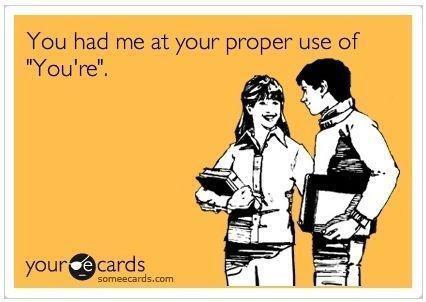 Your: possessive adjective and modifies the noun 
Example: I thought I told George that your headphones were at his house.
You’re: contraction of “you are”
Example: You’re welcome.
	

Practice Sentences: Write the sentence and fill in the blank with the appropriate your vs. you’re
There is a big dance tonight but I do not think _______ going to like it.
I asked my dad: “There is a dance tonight, can I borrow _______ car?”
To my surprise he said “Sure, as long as ______ safe and replace the gas.”
After getting the car, I tried to encourage myself to ask my crush to the dance: “ ______ going to be great!”
I summoned the courage to ask Kaleigh to the dance, but she said “No, _____ gross.”
After she broke my heart, I told my dad “I guess I’m not going to need ______car.”
The two are not interchangeable!
Compound nouns
Compound nouns: formed by two + words. Some are single words, some are hyphenated, and others are separate.
Examples:



Directions:  Write the following sentences and circle the compound nouns.
Animals have the right-of-way on all roads.
At one lodge near the Samburu Game Preserve, a young boy patrols the dining area and chases away monkeys.
At the Sarvoa Mara Camp in the Masai Mara Game Preserve, visitors are taught how to lock their tents.
Pronouns cont.
Antecedent: the noun that the pronoun is referring to
Reflexive pronoun- reflects action back upon the subject and adds information to the sentence
Example: Layla prepared herself for a long day.
“herself” is reflecting Layla, who is the
 subject.
Intensive pronoun- adds emphasis to a 
noun or pronoun in the same sentence.
Example: The wait itself would take hours.
“itself” puts emphasis on the noun, wait
Demonstrative pronoun- points out specific persons, places, things, or ideas. They allow one to indicate whether the things you are pointing out are relatively near in time or space or farther away.
Demonstrative pronoun are: this, these, that and those
Example: The people at the front of the line will get better tickets than those at the end.
Pronouns cont.
Indefinite Pronouns do not refer to a specific person, place or thing. An indefinite pronoun usually does not have an antecedent.




NOTE: the context of the sentence will make the list either an ADJECTIVE or a PRONOUN
Adjective example: Several people had to wait in the rain.
Pronoun example: Several of the fans waited anxiously in line.
Interrogative Pronouns are used when asking questions.
These include: who, whom, whose, which, what
Example: What is your favorite song?
Pronouns Practice
Write the sentence and underline the pronouns. Then, circle the antecedent if there is one.
After receiving an email that Sugarland was going to be in town, Melina instantly bought herself a ticket. 
A frustrated fan might as well ask himself or herself why this happens.
The best way to find out is to ask the ticket sellers themselves. 
Someone gets up before dawn in order to be first in line.
Write each pronoun and indicate what kind it is.
Michael decided that he was going to visit the movie theatre.  (1)
He tried to call his friend, but she would not answer. (3)
He thought to himself, “Why isn’t she answering her phone?” (4)
Even though she did not answer, he decided that everyone goes to the movies so he will not be alone. (4)
Michael decided to see Deadpool because he heard that it was a good movie. (2)
To his surprise, no one was in the theater. (2)
Pronoun Practice Answers
Write each pronoun and indicate what kind it is.
Michael decided that he was going to visit the movie theatre.  - third person singular
He tried to call his friend, but she would not answer.  -third person singular
He thought to himself, “Why isn’t she answering 

her phone?” 


Even though she did not answer, he decided that everyone goes to the movies so he will not be alone.  – third person singular & singular indefinite
Michael decided to see Deadpool because he heard that it was a good movie. –third person singular
To his surprise, no one was in the theater. – third person possessive singular & singular indefinite
Write the sentence and underline the pronouns. Then, circle the antecedent if there is one.
After receiving an email that Sugarland was going to be in town, Melina instantly bought herself a ticket. 
A frustrated fan might well ask himself or herself why this happens.
The best way to find out is to ask the ticket sellers themselves. 
Someone gets up before dawn in order to be first in line. – no antecedent
Third person singular
Third person singular reflexive
Third person singular
Third person singular